Mời các em nghe đoạn video sau và trả lời câu hỏi
- Đoạn video trên đang nhắc lại tác phẩm nào? 
- Khi thưởng thức một tác phẩm văn chương, bản thân em thu nhận được điều gì?
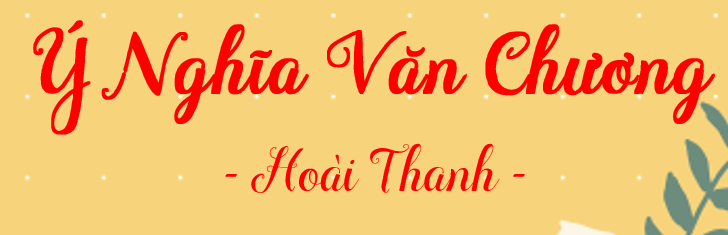 Ý Nghĩa Văn Chương
Tác giả: Hoài Thanh 
(1909 – 1982)
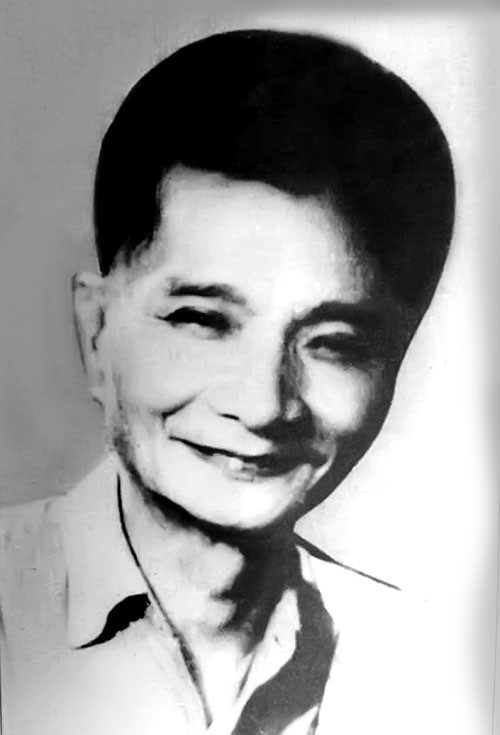 - Là nhà văn, nhà phê bình văn học.
- Ông là tác giả có nhiều đóng góp nổi tiếng trong lĩnh vực phê bình văn học ở Việt Nam nửa đầu thế kỉ XX.
- Một số tác phẩm tiêu biểu: Thi nhân Việt Nam (viết chung với Hoài Chân), Quyền sống của con người trong “Truyện Kiều” của Nguyễn Du, Nói chuyện thơ kháng chiến,…
2. Văn bản
a
b
c
Thể loại và phương thức biểu đạt chính
 - Thể loại: Văn bản nghị luận về một vấn đề văn học
 - Phương thức biểu đạt chính: Nghị luận
Xuất xứ
In trong Bình luận văn chương, NXB Giáo dục, 1998)
Đọc văn bản, giải thích từ khó
d. Bố cục
Phần 1
Phần 2
Còn lại: Văn chương gây cho ta những tình cảm ta không có, luyện những tình cảm ta sẵn có; cuộc đời phù phiếm và chật hẹp của cá nhân vì văn chương mà trở nên thâm trầm và rộng rãi đến nghìn lần
Từ đầu đến “lòng vị tha”: Nguồn gốc cốt yếu của văn chương là lòng thương người, lòng thương muôn vật, muôn loài
Khi thưởng thức một tác phẩm văn chương, bản thân em thu nhận được điều gì? Em hãy chứng minh điều đó qua một hoặc một vài tác phẩm văn chương mà em đã học hoặc được đọc.
II. Suy ngẫm và phản hồi
1. Mục đích của văn bản
- Tác giả viết bài này để người đọc hiểu được về ý nghĩa của văn chương đối với đời sống con người.
=>Mục đích đó được triển khai qua hệ thống luận đề, luận điểm, lí lẽ, bằng chứng của VB
2. Hệ thống luận đề, luận điểm, lí lẽ, bằng chứng của VB
PHIẾU HỌC TẬP 02: HỆ THỐNG LUẬN ĐỀ, LUẬN ĐIỂM, LÍ LẼ, BẰNG CHỨNG CỦA VĂN BẢN
3. Nhận xét về nghệ thuật lập luận trong văn bản
PHIẾU HỌC TẬP 03: NHẬN XÉT VỀ CÁCH TRÌNH BÀY VẤN ĐỀ CHỦ QUAN VÀ CÁCH TRÌNH BÀY VẤN ĐỀ KHÁCH QUAN 
     Đọc đoạn văn: “Làm trọn nhiệm vụ ấy…thiếu nữ trong truyện” và hoàn thành bảng sau:
Các lí lẽ, bằng chứng đều rất chặt chẽ, thuyết phục để làm rõ cho ý kiến, thái độ của người viết – đó là sự trân trọng những ý nghĩa của văn chương với đời sống con người
Kết hợp cách trình bày vấn đề chủ quan và cách trình bày vấn đề khách quan
Các ý kiến, lí lẽ, bằng chứng được sắp xếp theo trình tự hợp lí để người đọc nhận ra được nguồn gốc và ý nghĩa của văn chương.
Ví dụ: Tác giả kết hợp hai cách trình bày xen kẽ trong đoạn văn: “Làm trọn nhiệm vụ ấy…thiếu nữ trong truyện”.
III. Tổng kết
1. Nghệ thuật
2. Nội dung – 
Ý nghĩa
- Bài viết nêu rõ vấn đề cần bàn luận.
- Luận điểm rõ ràng, góp phần làm sáng tỏ luận đề.
- Lí lẽ, bằng chứng cụ thể, thuyết phục giúp làm sáng tỏ luận điểm.
- Kết hợp cách trình bày vấn đề chủ quan và cách trình bày vấn đề khách quan.
Văn bản bàn về ý nghĩa của văn chương đối với đời sống con người.
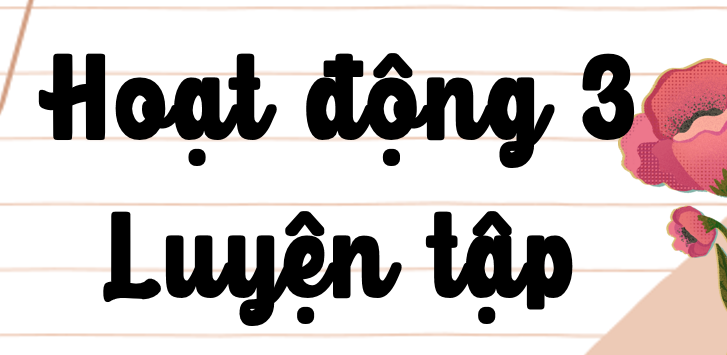 Hoạt động 3 Luyện tập
Nhiệm vụ 1
Cây tri thức
Nhiệm vụ 2 
 Bài tập thảo luận
Nhóm 3, 4
 Hoài Thanh cho rằng: “Trên đời này từ khi có loài người bao giờ vẫn núi non ấy, cây cỏ ấy, thế mà một người đời xưa với một người đời nay nào trông thấy như nhau.” Em hãy tìm một ví dụ trong văn học cho thấy những cách nhìn khác nhau về cảnh thiên nhiên.
Nhóm 1, 2
Lí lẽ, bằng chứng nào trong văn bản để lại cho em ấn tượng sâu sắc nhất? Hãy chia sẻ ấn tượng ấy với các bạn.
Hoạt
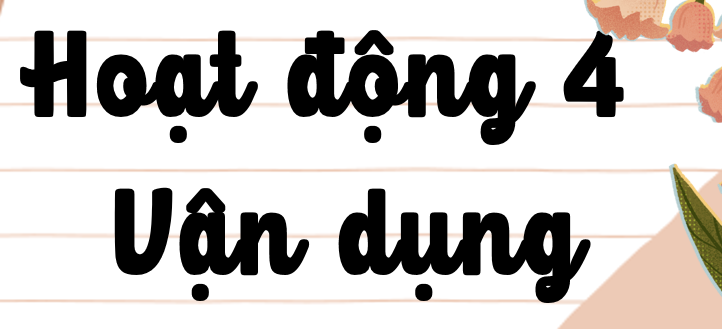 Đề bài: Trong bối cảnh đương đại với nhiều vấn đề toàn cầu như dịch bệnh, sự bùng nổ của mạng xã hội, trí tuệ nhân tạo…văn chương có còn cần thiết với chúng ta không? Vì sao em cho là như vậy? Viết một đoạn văn ngắn (khoảng 150 chữ) thể hiện suy nghĩ về vấn đề trên.
Rubric đánh giá viết đoạn văn theo chủ đề
PHIẾU CHỈNH SỬA BÀI VIẾT
Nhiệm vụ: Hãy đọc lại đoạn văn của mình và hoàn chỉnh đoạn văn bằng cách trả lời các câu hỏi sau:
1. Bài viết đảm bảo hình thức đoạn văn chưa?
..........................................................................................................................
2. Nội dung đã đảm bảo các ý chưa? Nếu chưa cần bổ sung những ý nào?
..........................................................................................................................
3. Bài viết có sai chính tả không? Nếu có em sửa chữa như thế nào?
..........................................................................................................................
4. Bài viết đã thể hiện sự thuyết phục về cách thức ghi chép của em chưa?  Nếu chưa hãy bổ sung.
Nội dung đoạn văn: Sự cần thiết của văn chương trong xã hội hiện đại.
- Nêu quan điểm: Văn chương luôn cần thiết đối với mọi thời đại. Đặc biệt, trong bối cảnh đương đại với nhiều vấn đề toàn cầu như dịch bệnh, sự bùng nổ của mạng xã hội, trí tuệ nhân tạo…văn chương lại càng đảm nhận những sứ mệnh lớn lao hơn.
Lí giải quan điểm
Hơn nữa, bối cảnh hiện đại thì văn chương cũng chuyển mình để thích nghi với nền văn minh số/mạng, đặc biệt là sự ra đời của bộ phận văn học mạng. Vì vậy, văn chương không những không bị nhạt nhoà mà nó còn có sức lan toả ngày mạnh mẽ hơn trong xã hội hiện nay.
Bối cảnh xã hội hiện đại, nhịp sống càng nhanh, con người càng cần những khoảnh khắc để lắng đọng tâm hồn. Văn chương sẽ giúp chúng ta sống chậm lại để tận hưởng những khoảnh khắc đó.
Con người sống trong bất kì thời đại nào cũng cần bồi dưỡng tâm hồn, cảm xúc…văn chương luôn thực hiện tốt sứ mệnh thiêng liêng này.
Chất liệu của văn học là ngôn ngữ mà ngôn ngữ là “hiện thực trực tiếp của tư duy” (K.Marx) vì vậy chất liệu của văn học cũng chính là chất liệu của tư duy, tư tưởng.
Hình thức đoạn văn: Đảm bảo hình thức đoạn văn, dung lượng 150 chữ, tránh sai sót về chính tả, ngữ pháp.
NHIỆM VỤ VỀ NHÀ
- Tìm đọc các văn bản nghị luận khác bàn về ý nghĩa của văn chương.
- Chuẩn bị VB đọc kết nối chủ điểm: Thơ ca (Ra-xun Gam-za-tốp)
Thank You
for your attention